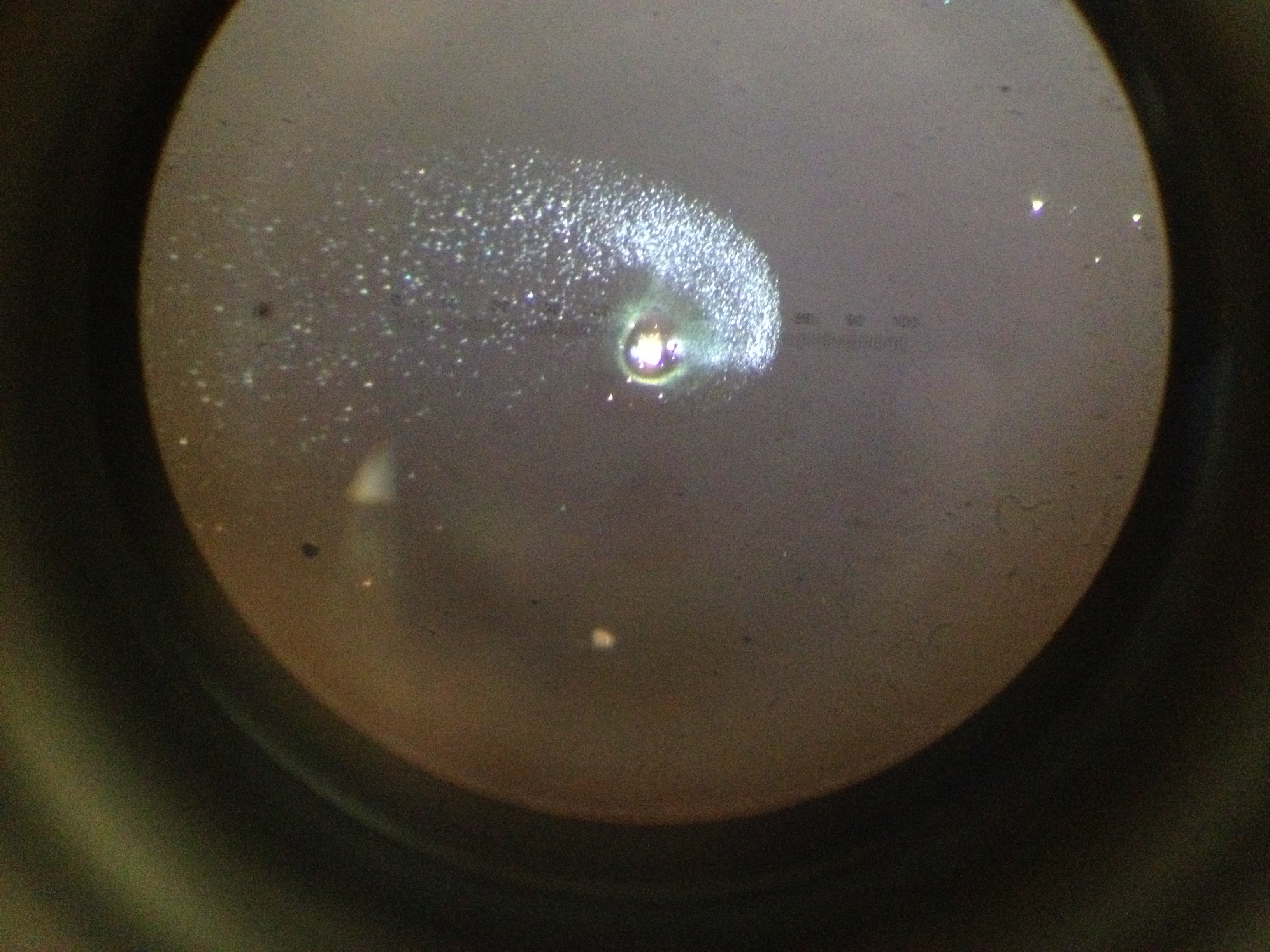 Laser Induced Damage due to Particulate Contamination
Billingsley, Gushwa, Phelps, Torrie, Zhang 
LVC meeting March 2014
Advanced LIGO
1
How clean should the LIGO optics be?At what power level will we see damage?
-Damage Testing-
1064 nm beam with a 50 µm waist is raster scanned over a 1 cm square area with 100% coverage in air
Samples: IBS coated, super polished, 1” fused silica
The Pits
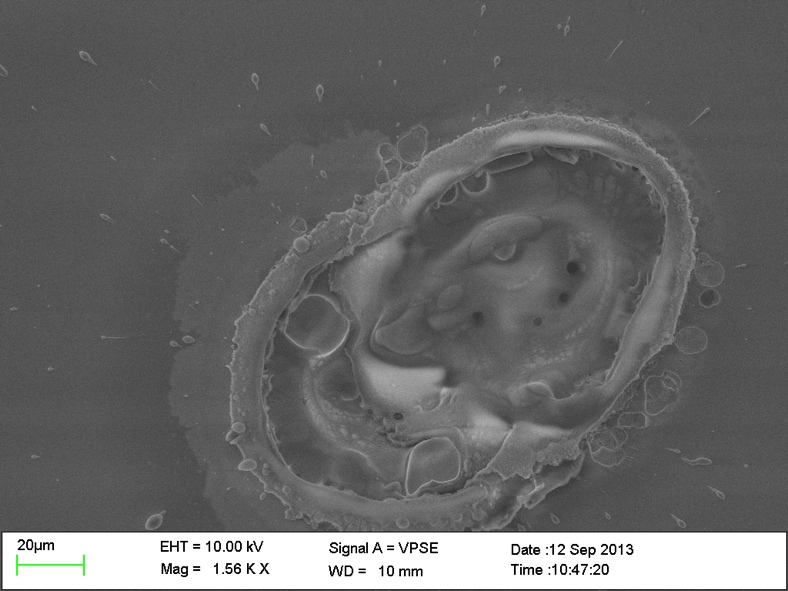 Contamination (dust) melts the coating.
Onset of this effect at Average ~ 92 W/mm2
Average power density at full operating power:
Density at the ITM is 96 W/mm2
Density in the mode cleaner is 2 KW/mm2
https://services.ligo-wa.caltech.edu/integrationissues/show_bug.cgi?id=198
LIGO-G1400209-v2
LIGO
3
Observations
iLIGO – 2 mode cleaner optics have been examined
Pits with center defect surrounded by melted glass dots were found on 1 mode cleaner optic from LLO eLIGO. 
The other mode cleaner optic showed a high density of small defects at the center, but no dots surrounded the defects.
“Safe” level ~ 40 W/mm2
Large particles and high power yield bigger pits
Clean room lab dust, blown with ion gun: 
~ 240 W/mm2 produces ~100 µm pits
~ 100 W/mm2 produces ~ 2-20 µm pits
LIGO-G1400209-v2
LIGO
4
Observations 2
“Burnt” particles leave a residue that is not always removed by first contact (Plated metals?)
Not all burnt particles cause damage to the optic, some are completely removed by first contact cleaning.
Ionizing air gun does not remove all particles > 10 µm in size.  
Great care must be taken to have a clean air gun system find ion gun reference LIGO-T1300687
LIGO-G1400209-v2
LIGO
5
A sampling of likely materials
Laser Induced Damage Test (LIDT)
	• LIGO-T1300584: LIDT Optic: CIT Lab Dust and Top Gun
	• LIGO-T1400162: LIDT Optic: Lab Dust and 160Weq
	• LIGO-T1400163: LIDT Optic: FC Clean and Combination Dust
	• LIGO-T1400164: LIDT Optic: 5um Al Dust
	• LIGO-T1400165: LIDT Optic: 30um Al Dust
	• LIGO-T1400166: LIDT Optic: Al Part Dust
	• LIGO-T1400167: LIDT Optic: Cu Part Dust
	• LIGO-T1400168: LIDT Optic: Ag Part Dust
	• LIGO-T1400169: LIDT Optic: SSTL Part Dust
	• LIGO-T1400170: LIDT Optic: C3 and cleanroom wipe fibers
	• LIGO-T1400171: LIDT Optic: Cleanroom Glove
	• LIGO-T1400174: LIDT Optic: Lab Dust and Top Gun
	• LIGO-T1400175: LIDT Optic: Top Gun Debris
LIGO-G1400209-v2
LIGO
6
1 of 30 images at T1300933
LIGO-G1400209-v2
LIGO
7
A start on Theory
10 µm particles and larger are likely to cause damage according to a currently un-archived calculation by E. Gustafson.  The damage calculation depends on assumptions of radiative or conductive heat transfer


T1300933 – particle zoo ~ irradiated at 88 W/mm2  
A rich resource for someone interested in modeling this process!
LIGO-G1400209-v2
LIGO
8
Data base of 1” optics placed in LIGO vacuum chambers
Statistics: LIGO-T1300987
Initial scan
Irradiation at 400 W/mm2
Post irradiation scan
First Contact cleaning
Final Scan
S A M P L E   SE R I A L   N U M B E R
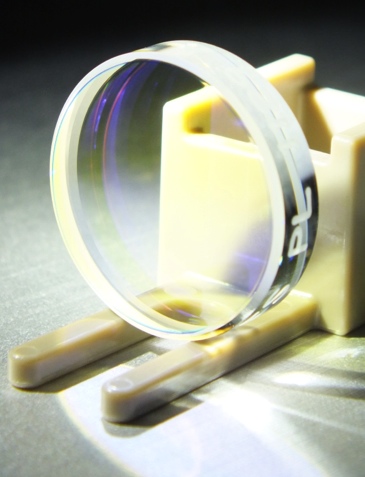 S A M P L E  SE R I A L   N U M B E R
LIGO-G1400209-v2
9
S A M P L E  SE R I A L   N U M B E R
Damage on 1” Optic
Placed vertically near PR3 at LLO
Saw 1 cycle + work
Irradiated 5 mm x 5 mm area at ~400 W/mm2
Only 3 particles in 20 – 25 μm dia. range in image scan area (12.8 mm x 12.9 mm)
Makeup of particle – probably SSTL based on size and shape. Refer to LIGO-E1300147-v12
Refer to LIGO-T1300851-v2 and LIGO-T1300987-v5
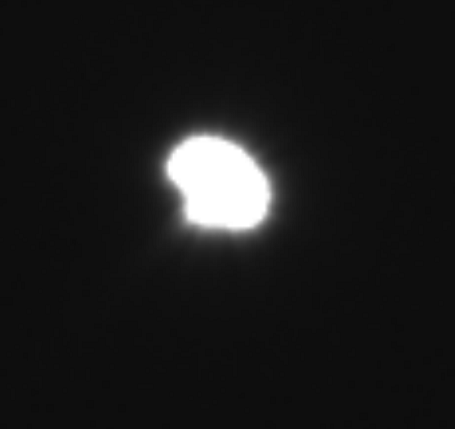 Before
25 μm dia.
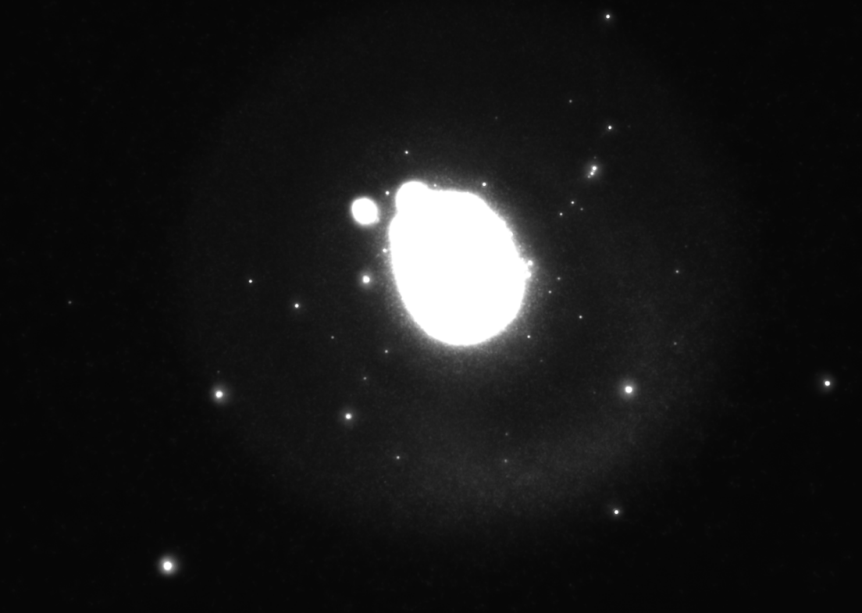 After
40 μm dia.
LIGO-G1400209-v2
LIGO
10
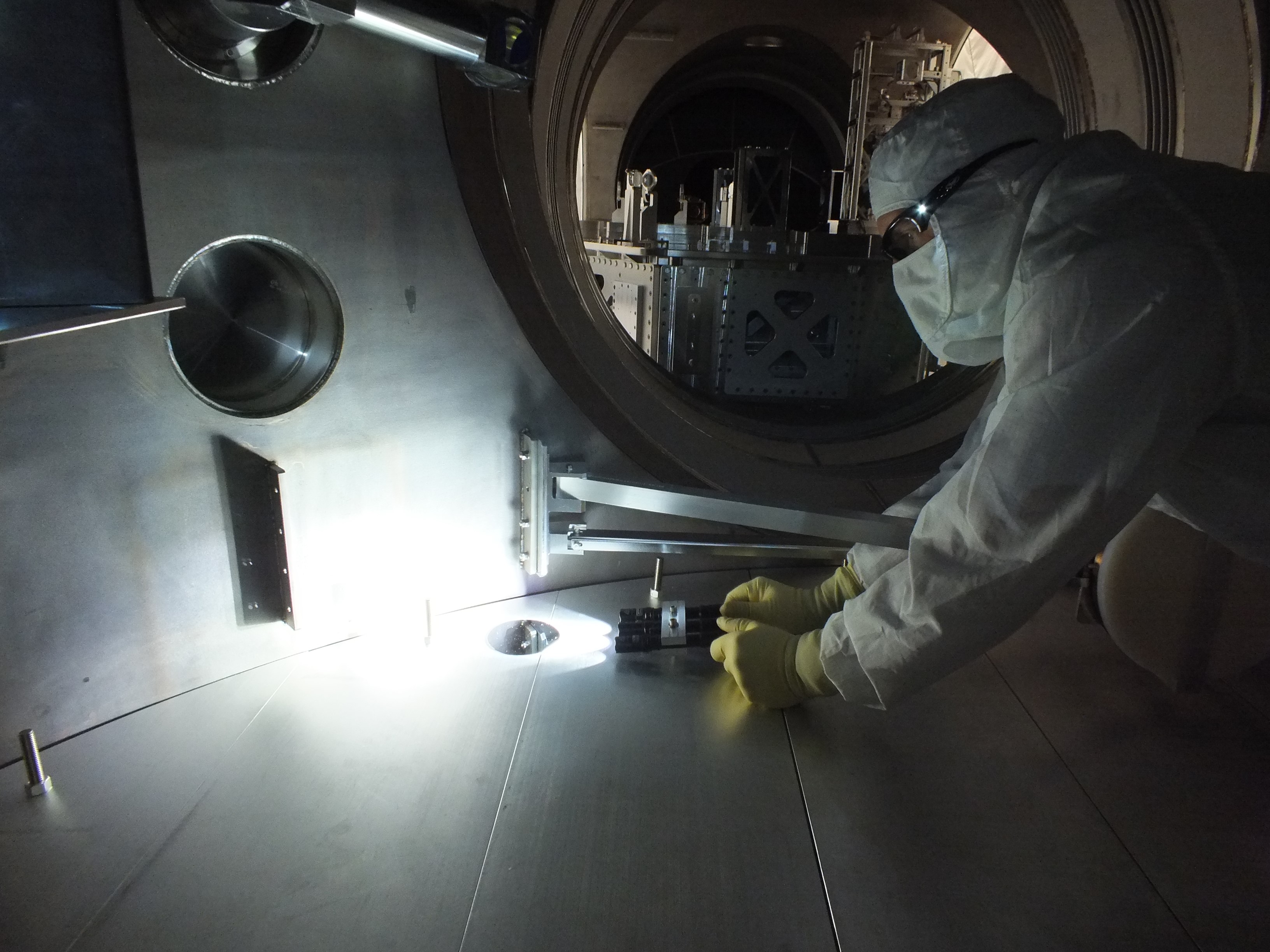 In Chamber Mitigation
LIGO-G1301249 Contamination Control – Clean as you go!
Tools for testing and reducing the particulate count in vacuum chambers
LIGO-G1400209-v2
LIGO
11
Progress is quantifiable
LIGO-G1400142
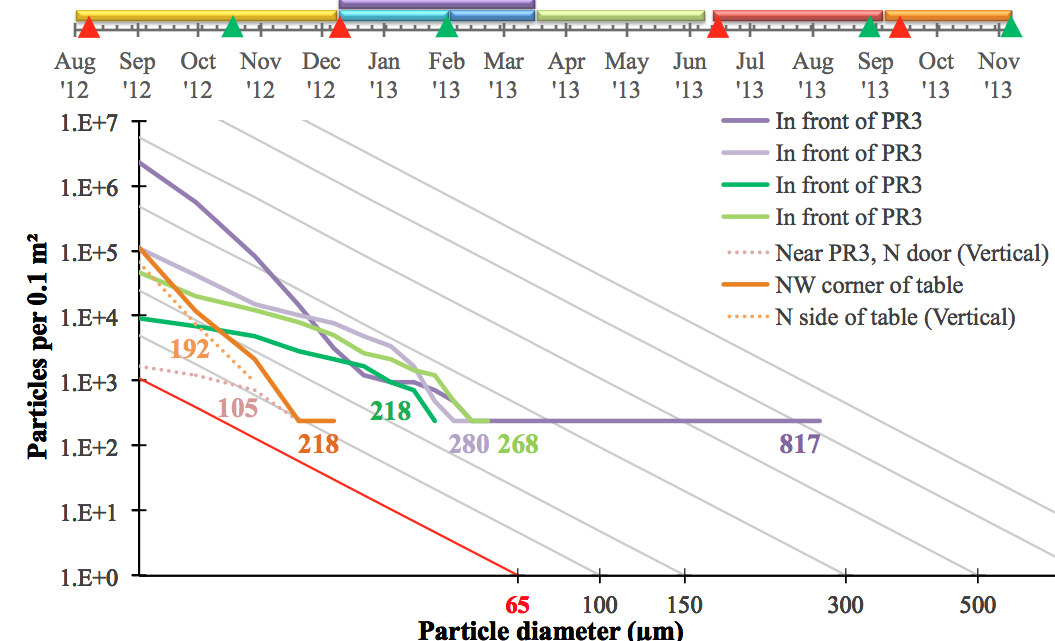 LIGO-G1400209-v2
12